Εργαστήρια Δεξιοτήτων(2021-2022)Θεματικός Κύκλος:  Φροντίζω το περιβάλλονΥποενότητα: Οικολογική Συνείδηση
Τίτλος προγράμματος:
«Ανακυκλώνω, σώζω το περιβάλλον»
Τμήμα: Γ2
Ο κόσμος του μπλε κάδουΕπιθεωρητής Μπλέκας (http://www.mplekas.com/)
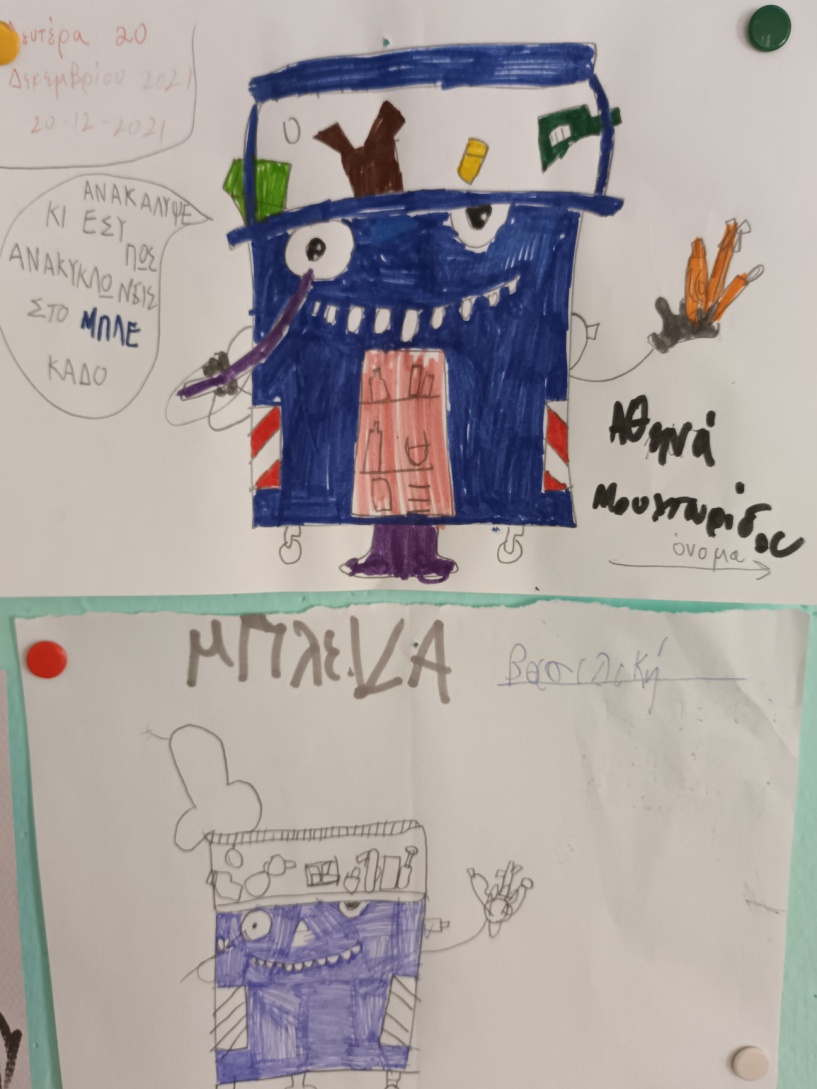 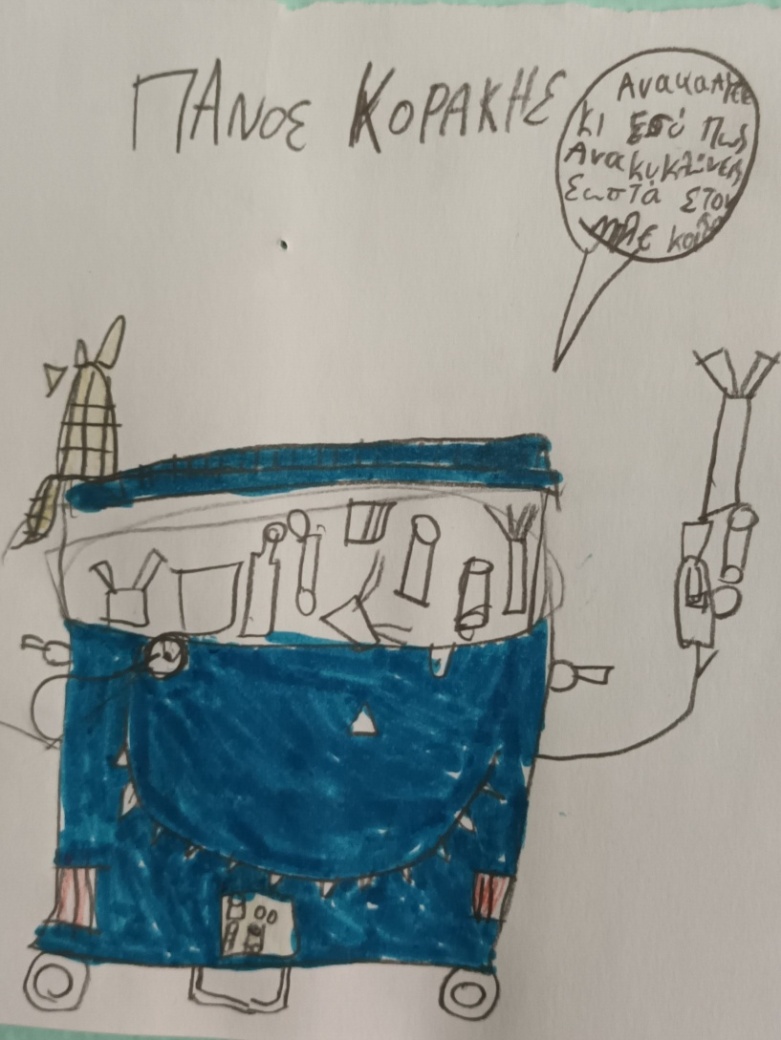 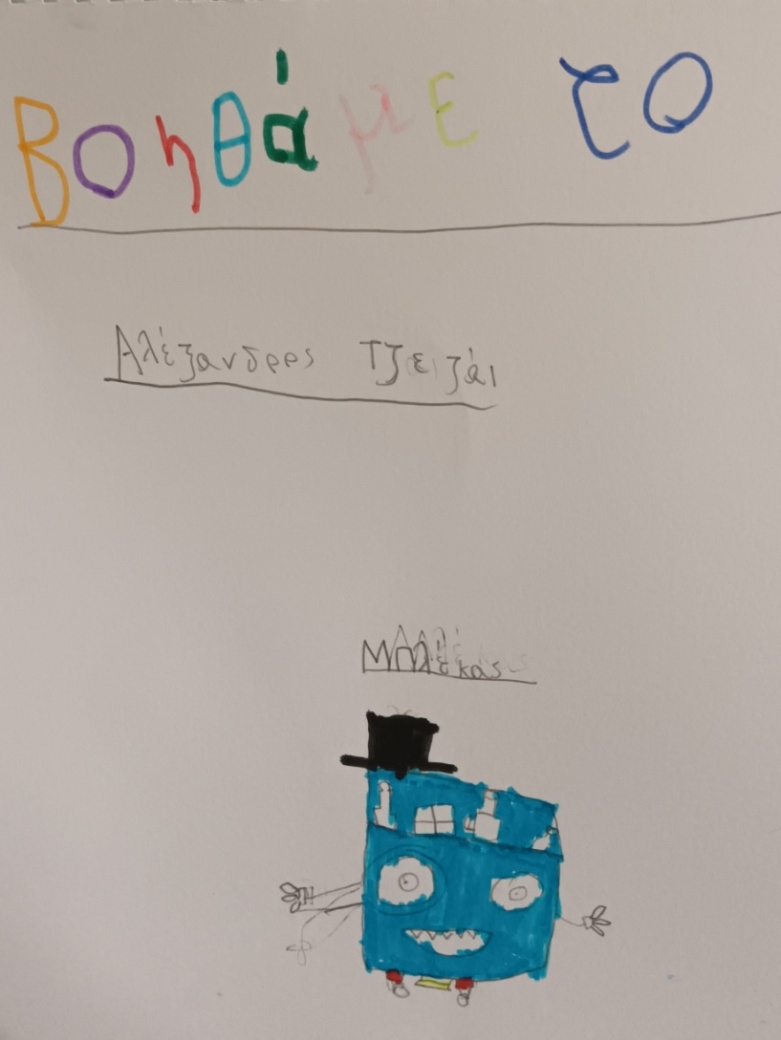 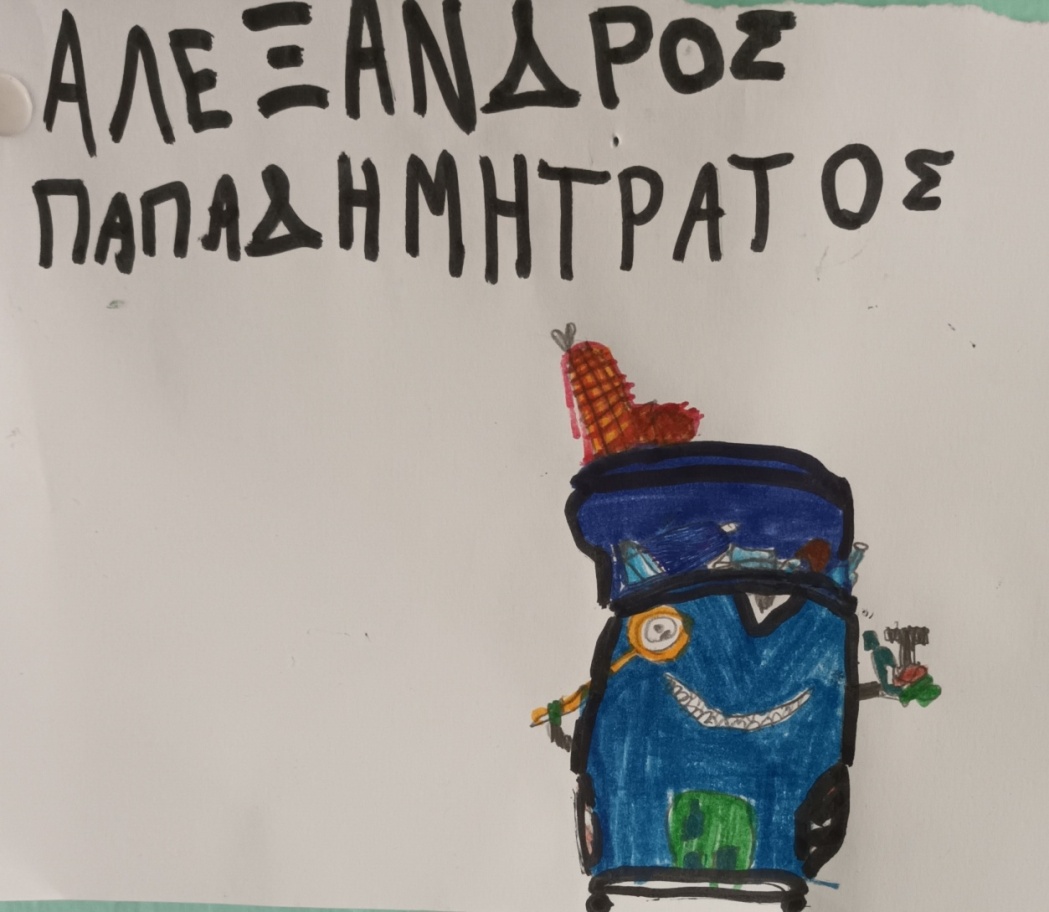 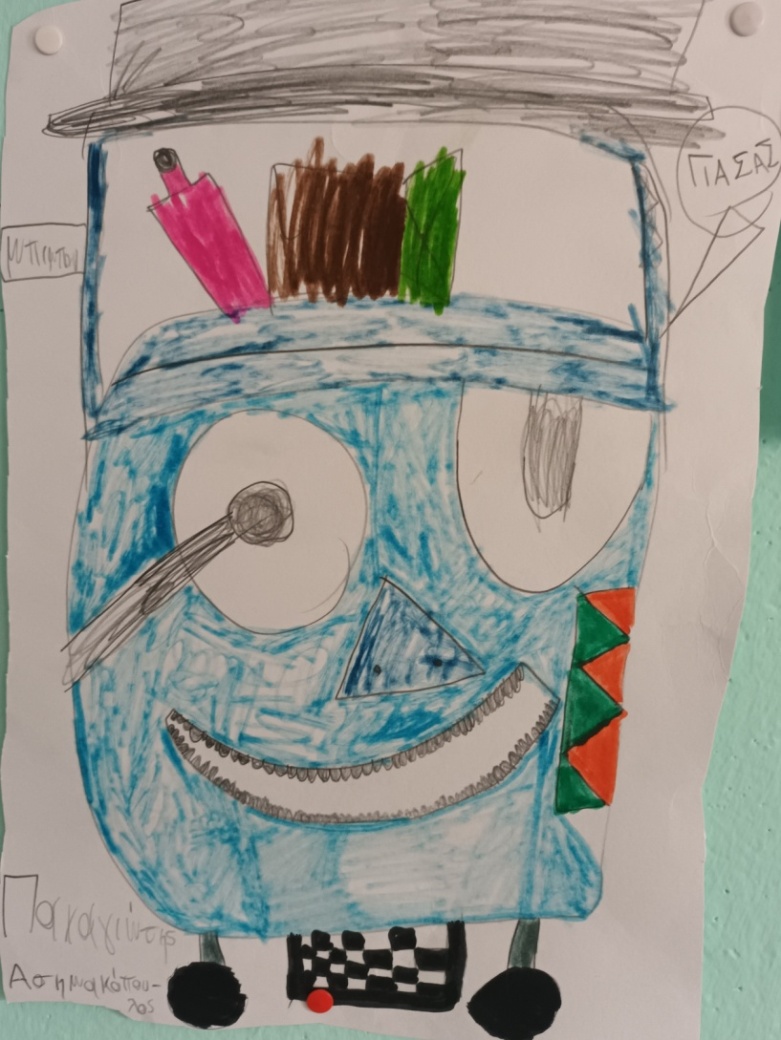 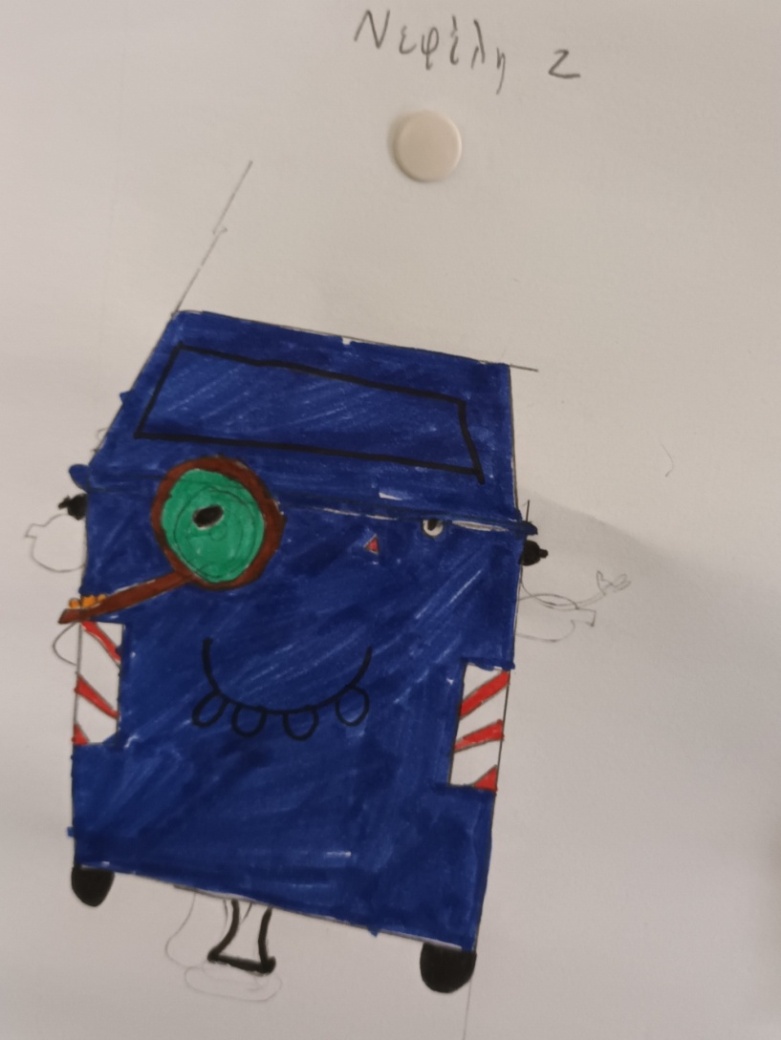 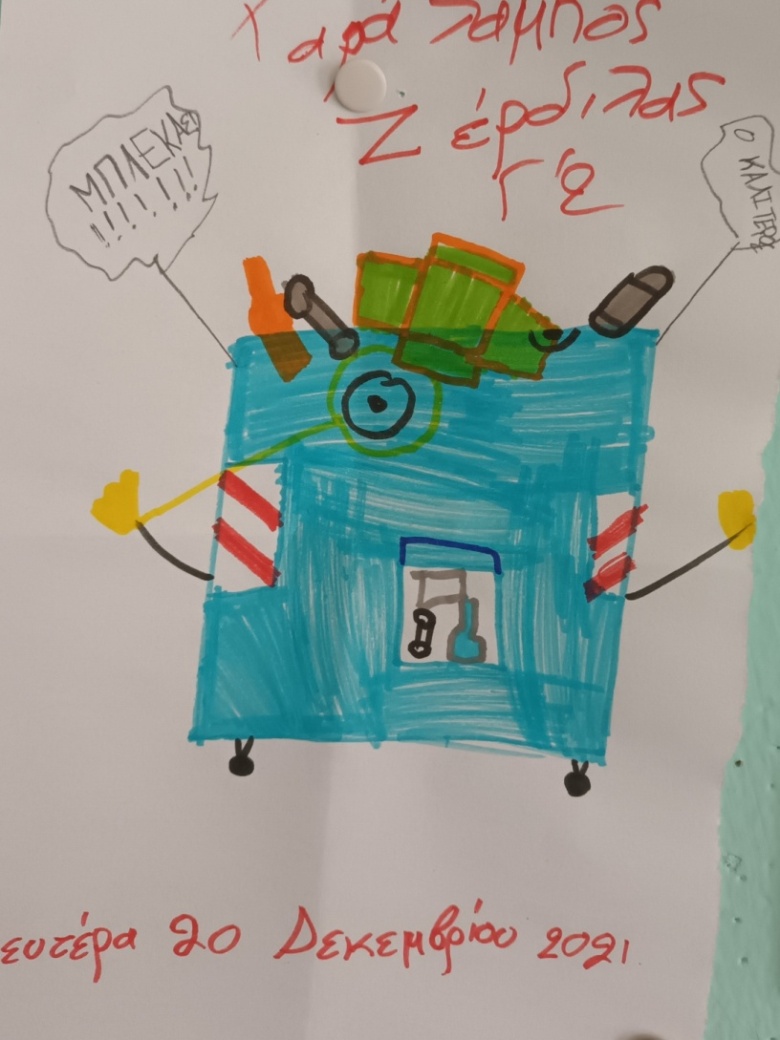 ΑΦΙΣΑ ΓΙΑ ΤΗΝ ΑΝΑΚΥΚΛΩΣΗ ΚΑΙ ΤΟ ΠΕΡΙΒΑΛΛΟΝ